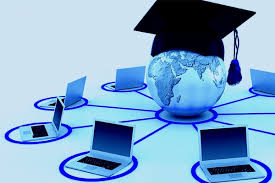 Welcome to
CS 235 Data Structures
 Trees (BST) (27)
Chapter 8.3-4, pgs. 457-484
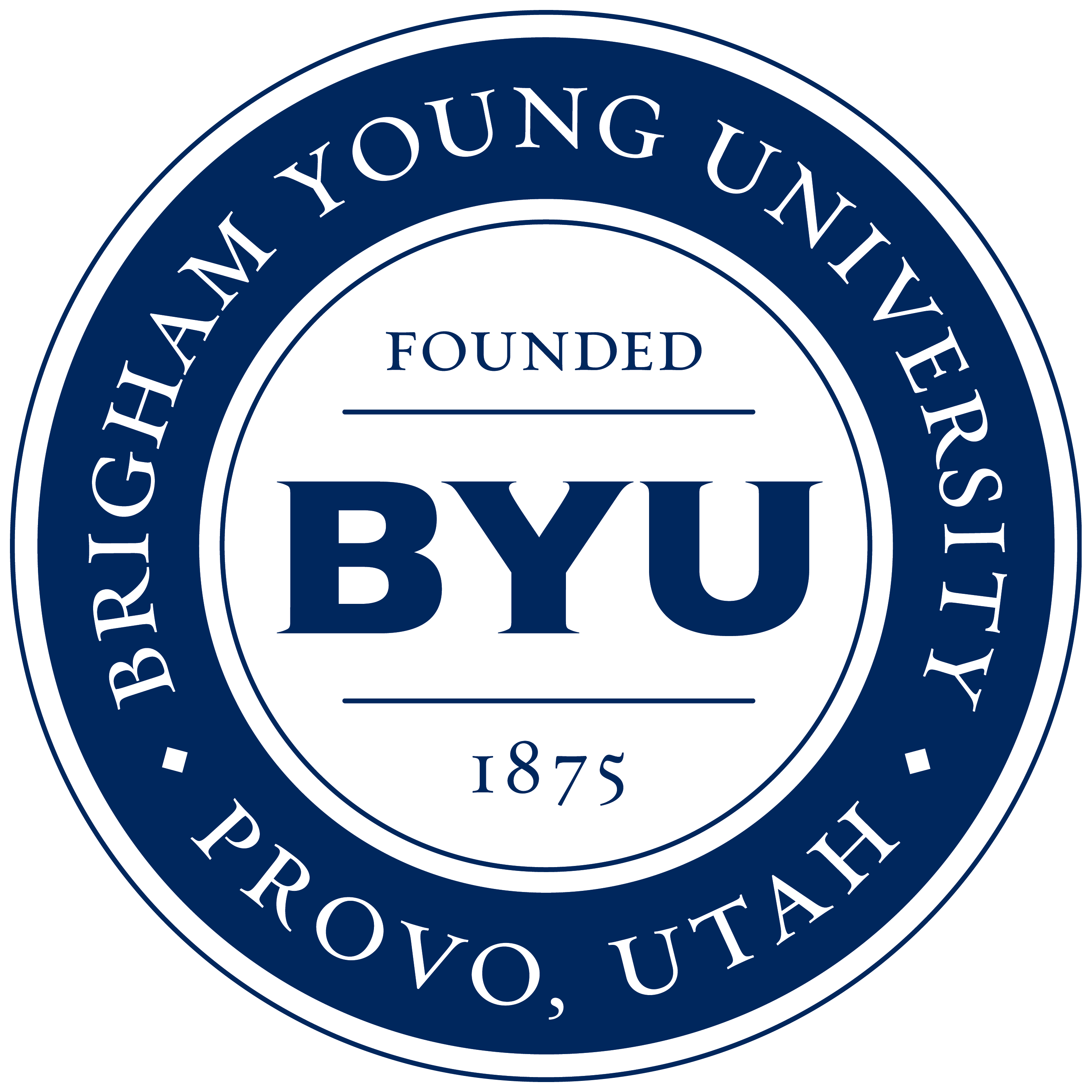 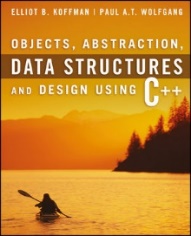 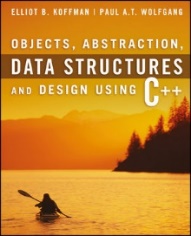 Attendance Quiz #26
Trees (27)
2
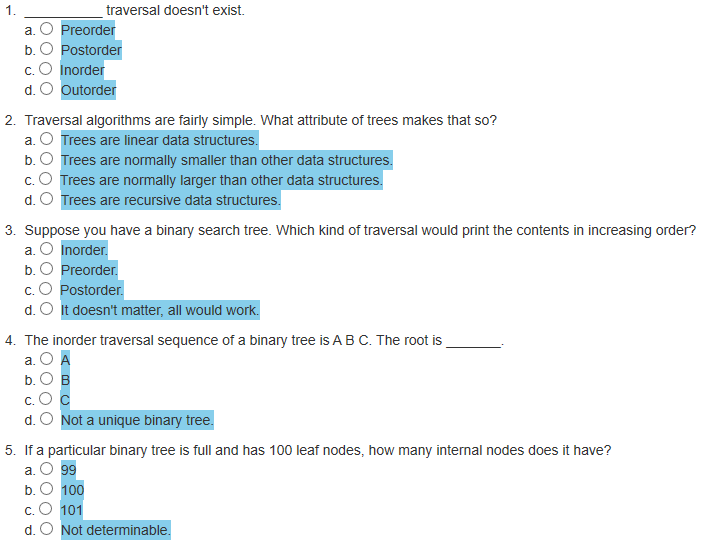 Tip #27: Copying Objects
Trees (27)
3
Containers hold objects, but not the ones you give them!
Instead, when you add an object to a container (via e.g., insert or push_back, etc.), what goes into the container is a copy of the object.
Once in a container, it's not uncommon for it to be copied further.
If your container resizes or shrinks, objects will be moved (copied) around.
If you insert something or erase something from a vector, string, or deque, existing container elements are typically moved (copied) around.
If you use any of the sorting algorithms, remove, unique, rotate or reverse, etc., objects will be moved (copied) around.
Copying objects is the STL way!
An object is copied by using it copying member function (ie., the copy constructor and its copy assignment operator).
Take away:
If you fill a container with objects where copying is expensive, the simple act of putting the objects into the container could prove to be a performance bottleneck.
The more things that get moved around in the container, the more memory and cycles you'll blow on making copies.
Less Copying
Trees (27)
4
Consider the following standard swap implementation:
template <class T>
swap(T& a, T& b)
{
   T tmp(a);
   a = b;
   b = tmp;
}
We now have 2 copies of a.
We have 2 copies of b plus all items in a are deleted.
That's 3 deep copies plus 3 deep deletions!
We now have 2 copies of tmp plus all items in b are deleted.
Finally, all items in tmp are deleted.
which is (n), where n is the maximum number of objects in either a or b.
BUT, if the container has a swap method, you can do this:
	firstItem.swap(secondItem);
which is (1).
A vector has three internal pointers.
To swap two vectors, you only need to swap the three pointers.
The total cost is trivial compared to that of actually swapping the data in the vectors.
So whenever possible, use the container swap!
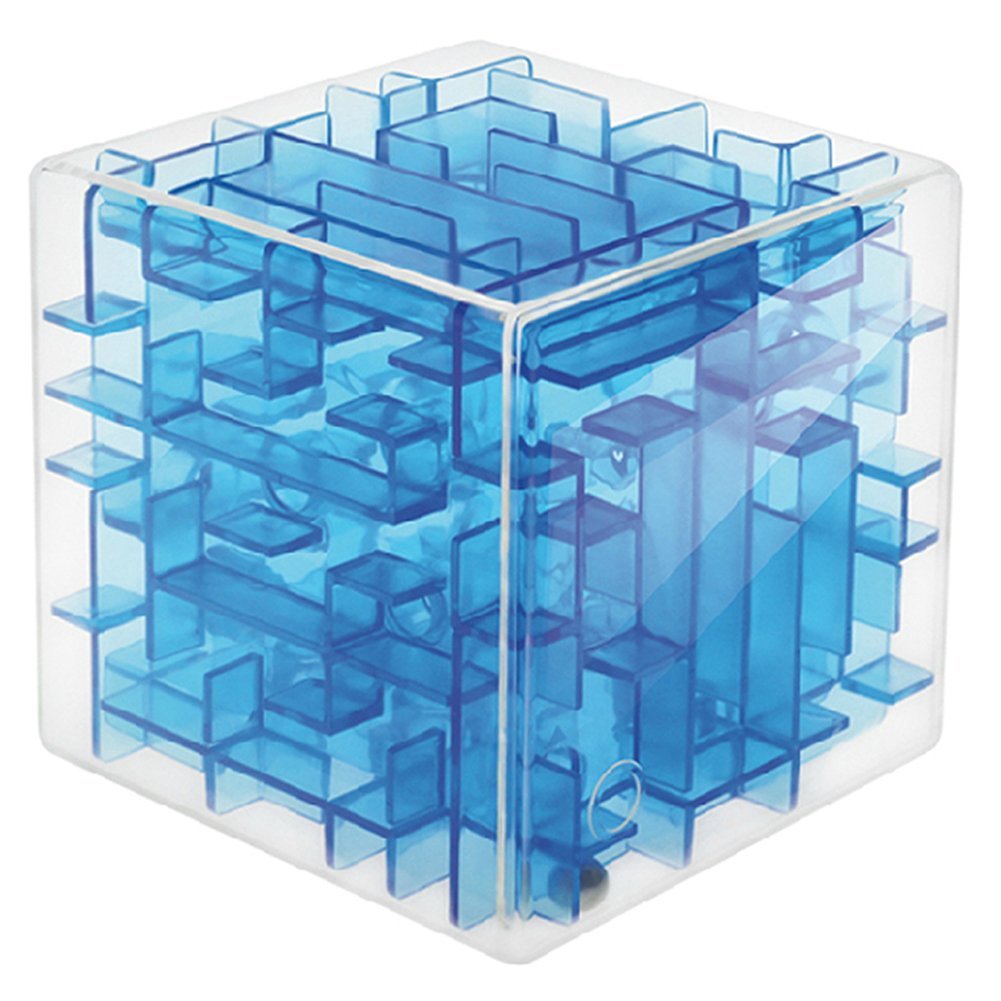 Lab 07 – 3D Maze
5
2018 Tham Luang Nang Non Cave Rescue
Trees (27)
6
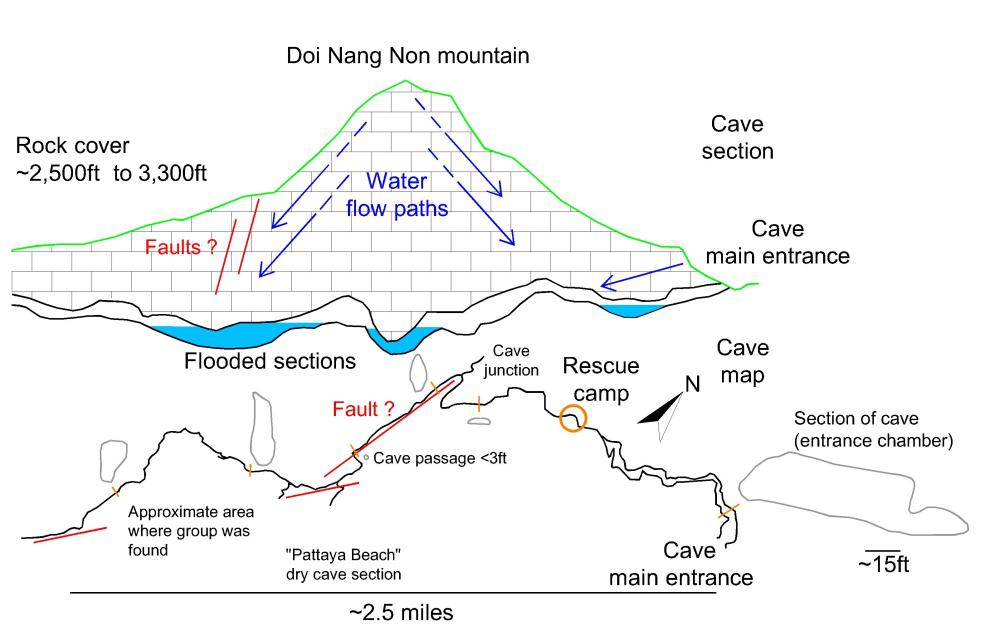 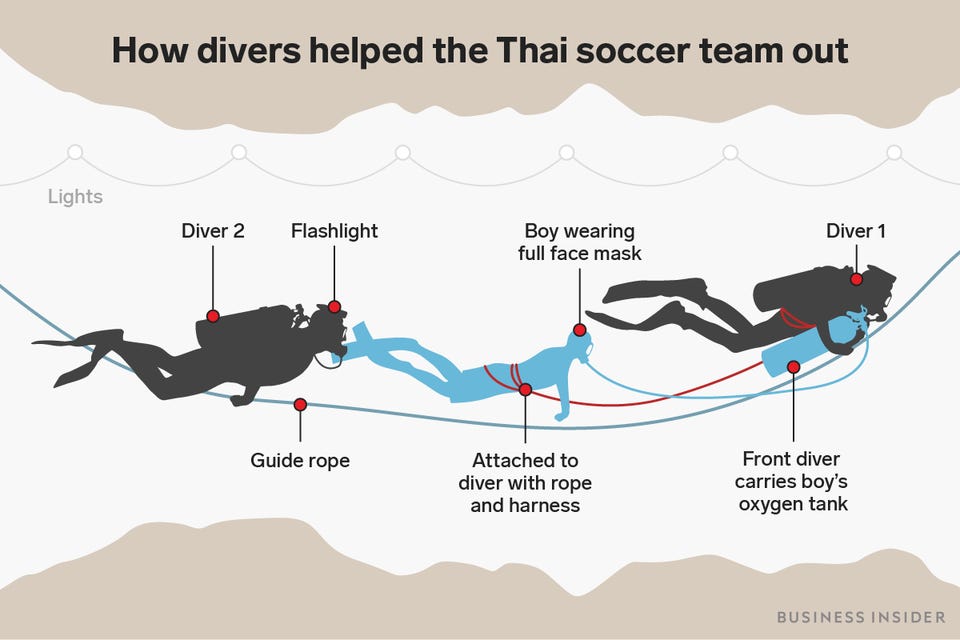 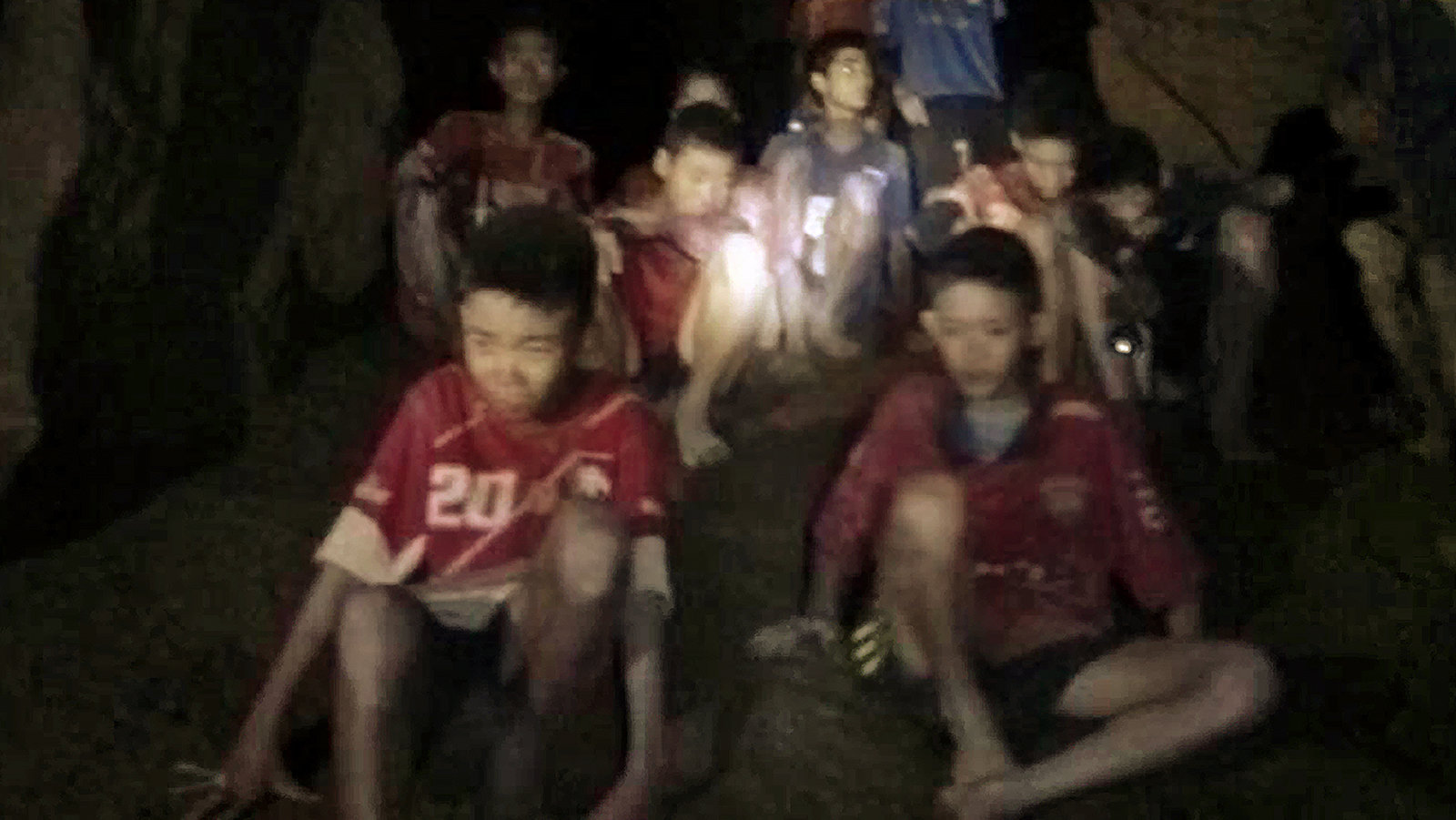 3D Maze
Trees (27)
7
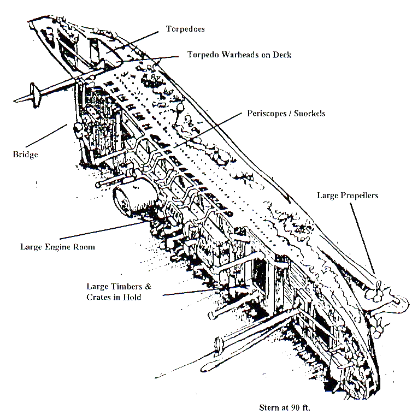 Two SCUBA diving buddies have encountered a large, box-shaped storage facility inside the hull of the Heian Maru, a 512' submarine tender lying on the bottom of Truk Lagoon at 108'.
The storage facility is composed of cells, some of which can be entered and some which cannot. The only exterior walls that are missing are on the front of
storage facility in the upper left corner, and on the rear of the storage facility in the lower right corner. The divers wish to determine a path through the storage facility.
Use backtracking to find a path through the maze or to prove that there is no path.
Finding a Path through a Maze
Trees (27)
8
Problem
Use backtracking to find and display the path through a maze.
From each point in a maze you can move to an unblocked adjacent cell in a left, right, up, down, out, or in direction.
Analysis
The maze will consist of an array of cells.
The entry point is the top left corner (maze[0][0][0]) and the exit point is the bottom right corner (maze[height-1][width-1][layers-1]).
All cells will initially have an OPEN or BLOCKED value.
After exploring the maze, cell values will be one of the following:
Cells not visited will have an OPEN or BLOCKED value.
Cells not on the path that have been visited will have a VISITED value.
Cells on the path through the maze will have either a LEFT, RIGHT, UP, DOWN, OUT, or IN value.
The exit cell (if found) will have an EXIT value.
The Maze Layout
Trees (27)
9
Width
Left       Right
Height
Down         Up
Layer
Out    IN
Width
Left       Right
Height
Down         Up
Layer
Out    IN
The maze size is defined by height × width × layer as specified on the first line of the test file.
4 4 4

0 0 0 0
0 1 1 1
0 1 1 1
0 1 1 1

0 0 0 1
1 1 1 1
1 1 1 1
0 1 1 1

0 0 1 0
0 1 1 0
0 1 1 1
0 1 1 1

1 0 1 1
1 0 1 1
1 0 1 1
1 0 0 0
Maze Values
Trees (27)
10
Width
Left    Right
Layer
Out    IN
Height
Down         Up
The maze path is found recursively going Left, Right, Up, Down, Out, In.
Resulting maze values tell which way to proceed thru the maze.
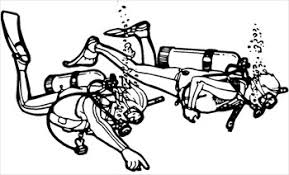 Maze Values
Trees (27)
11
Width
Left    Right
Layer
Out    IN
Height
Down         Up
The maze path is found recursively going Left, Right, Up, Down, Out, In.
Resulting maze values tell which way to proceed thru the maze.
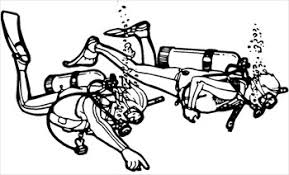 Dynamic Arrays
Trees (27)
12
A dynamic array is basically an array of pointers to arrays. A 2-dimensional dynamic array is created/deleted using a loop as follows:
int height = 10;
int width = 10;
int **myArray = new int*[height];
for(int i = 0; i < height; ++i)
{
   myArray[i] = new int[width];
}
Constructor
for(int i = 0; i < height; ++i)
{
    delete [] myArray[i];
}
delete [] myArray;
Destructor
The 3D Maze Array
Trees (27)
13
The 3D maze array is of data type "int***" - a pointer to a pointer to a pointer to an int.
int**
int*
int
int*** maze_
int maze[3][2][2]
maze[1][0][1]
2D Implementation
Trees (27)
14
bool find_maze_path(int height, int width)
{
   if ( cell out of bounds... )
       return false;                   // out of bounds (base case #1)

   if ( cell not open... )
       return false;                   // blocked (base case #2)

   if ( exit cell... )
   {
      maze_[height][width] = EXIT;     // success! (base case #3)
      return true;
   }

   // NOTE: not the search pattern used for 3d solutions
   maze_[height][width] = PATH;        // possible path, try all paths
   if (find_maze_path( up... ) ||      // check up
       find_maze_path( down... ) ||    // check down
       find_maze_path( left... ) ||    // check left
       find_maze_path( right... ) )    // check right
       return true;                    // one of the paths works
   maze_[height][width] = VISITED;     // none work, don’t visit again
   return false;
}
Requirements
Trees (27)
15
8.3 Implementing a Binary_Tree Class
8.4 Binary Search Tree
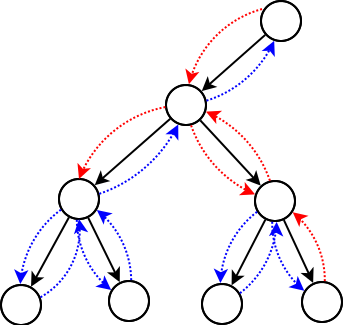 Chapter 8 – Binary Search Tree
16
Tree Terminology Summary
Trees (27)
17
Branch (Edge)
Node (Vertex)
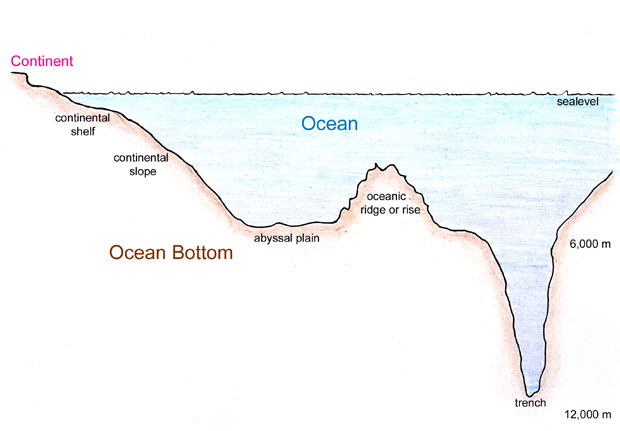 Height: 4
 Depth: 0
  Level: 1
Height: 3
 Depth: 1
  Level: 2
Height: 2
 Depth: 1
  Level: 2
Height: 1
 Depth: 2
  Level: 3
Height: 1
 Depth: 2
  Level: 3
Height: 2
 Depth: 2
  Level: 3
Height: 1
 Depth: 3
  Level: 4
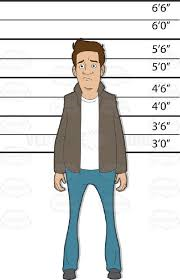 Depth
Height
Root Node
Internal Node
Leaf Node
Root node is depth 0
Leaf nodes are height 1
Traversal
Trees (27)
18
pre_order_traversal(node)
if node is NULL return
visit node
pre_order_traversal(node.left)
return pre_order_traversal(node.right)
Full tree
   internal nodes w/2 children
Complete tree
   unfilled nodes right on level h
Predecessor
   left, right-most node
Successor
   right, left-most node
13
12
14
10
11
8
4
2
6
1
3
5
7
9
in_order_traversal(node)
if node is NULL return
in_order_traversal(node.left)
visit node
return in_order_traversal(node.right)
post_order_traversal(node)
if node is NULL return
post_order_traversal(node.left)
post_order_traversal(node.right)
visit node
return
Tree Traversal
Trees (27)
19
12
12
10
10
14
14
8
4
2
6
8
4
2
6
1
3
5
7
Level-order:

In-order:

Pre-order:

Post-order:
Level-order:

In-order:

Pre-order:

Post-order:
Tree Traversal
Trees (27)
20
12
12
10
10
14
14
8
4
2
6
8
4
2
6
1
3
5
7
8
4
12
2
6
10
14
Level-order:

In-order:

Pre-order:

Post-order:
2
4
6
8
10
12
14
8
4
2
6
12
10
14
2
6
4
10
14
12
8
8
4
12
2
6
10
14
1
3
5
7
Level-order:

In-order:

Pre-order:

Post-order:
1
2
3
4
5
6
7
8
10
12
14
8
4
2
1
3
6
5
7
12
10
14
1
3
2
5
7
6
4
10
14
12
8
8.3 Implementing a Binary_Tree Class
The BTNode Class
The Binary_Tree Class
Copy Constructor, Assignment, and Destructor
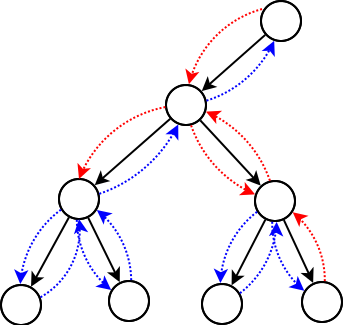 8.2, pgs. 457-465
21
The BTNode Class
Trees (27)
22
Like a linked list, a node consists of a data part and links to successor nodes.
So that we can store any kind of data in a tree node, we make the data part an object of type T.
A binary tree node must have links (pointers) to both its left and right subtrees.
#ifndef BTNODE_H
#define BTNODE_H
#include <sstream>
using namespace std;

/** A node for a Binary Tree. */
template<typename T>
struct BTNode
{
   T data;
   BTNode* left;
   BTNode* right;
   BTNode(const T& d, BTNode* l = NULL, BTNode* r = NULL) :
      data(d), left(l), right(r) {}
   ~BTNode() = default;
   string toString() const
   {
      ostringstream os;
      os << data;
      return os.str();
   }
   friend ostream&  operator<<(ostream& out, const BTNode<T>& node)
   {
      return out << node.toString();
   }
}; // end BTNode
#endif // BTNODE_H
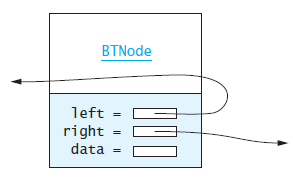 8.4 Binary Search Trees
Overview of a Binary Search Tree
Performance
The Binary_Search_Tree Class
Insertion into a Binary Search Tree
Removal from a Binary Search Tree
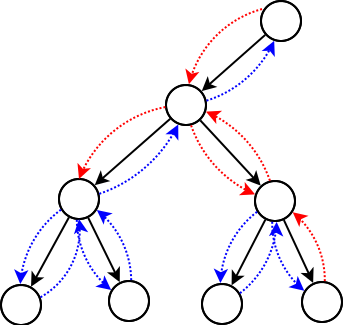 8.2, pgs. 457-465
23
Binary Search Tree
Trees (27)
24
"A Binary Search Tree (sometimes called an ordered or sorted binary tree) is a node-based data structure where each node references a value, a left child, and a right child.
In a Binary Search Tree (BST)
the left subtree of a node contains only nodes with values less than the node's value,
the right subtree of a node contains only nodes with values greater than the node's value,
there are no duplicate nodes,
and both left and right subtrees of a node must also be binary search trees.
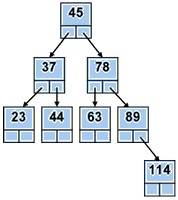 Search
Trees (27)
25
bool search(node, value)
if node is NULL
       return false
if node.value == value
       return true
if value < node.value
       return search(node.left, value)
search(node.right, value)
13
12
14
10
11
15
8
4
2
6
1
3
5
7
9
Find node 9
Go right
Go left
Go left
Insert
Trees (27)
26
bool insert(Node*& node, const T& data)
if node is NULL
	node = new Node(data)
	return true
if data == node->data
	return false
if data < node->data
	return insert(node->left, data);
return insert(node->right, data);
13
12
14
12
14
12
14
10
10
10
11
11
15
15
15
8
4
2
1
3
8
4
2
6
1
3
8
4
2
6
1
3
Insert node 6
Go left
Insert as 4's right child
Insert node 13
Go right, right
Insert as 14's leftchild
Insert
Trees (27)
27
40
55
14
20
49
42
75
45
48
13
47
34
8
5
Insert node 38
Insert node 35
Insert node 80
Insert node 2
Insert node 3
Delete
Trees (27)
28
bool delete(Node*& node, const T& data)
if node is NULL, return false
if data < node->data, return delete(node->left, data)
if data > node->data, return delete(node->right, data)
if node has no children, parent = NULL, return true
if node has 1 child, parent = node->(left or right), return true
exchange node->data with in_order_predecessor->data
return delete(node->left, data)
11
11
11
11
11
11
11
11
9
12
9
12
9
12
9
12
9
12
9
12
9
12
9
12
8
3
2
4
8
3
2
4
8
3
2
4
8
3
2
5
8
3
2
4
8
3
2
4
8
3
2
4
8
3
1
5
Delete node 2
Find node (2)
Set parent (3) to child (1)
1
4
4
Delete
Trees (27)
29
bool delete(Node*& node, const T& data)
if node is NULL, return false
if data < node->data, return delete(node->left, data)
if data > node->data, return delete(node->right, data)
if node has no children, parent = NULL, return true
if node has 1 child, parent = node->(left or right), return true
exchange node->data with in_order_predecessor->data
return delete(node->left, data)
11
11
11
11
9
12
9
12
9
12
9
12
8
3
2
4
8
3
1
5
8
3
2
4
5
3
1
4
5
8
8
8
8
8
Delete node 2
Find node (2)
Set parent (3) to child (1)
3
3
3
3
9
9
9
9
Swap data
Delete node 8
Find predecessor (5)
Exchange data only with node
Delete 8 from left tree
2
2
2
2
4
4
4
4
12
12
12
12
11
11
11
11
4
Delete node 8
Delete node 17
15
40
40
55
55
14
34
15
49
49
42
42
75
45
45
48
48
13
25
47
47
34
20
4
3
4
3
1
1
12
12
22
17
16
20
8
4
2
6
5
7
4
2
Delete node 40
Delete node 40
8
6
Swap data
Balanced Binary Search Trees
Trees (27)
31
The performance of a binary search tree is proportional to the height of the tree or the maximum number of nodes along a path from the root to a leaf.
A full binary tree of height h (assuming an empty tree is of height 0,) can hold 2h -1 items.
If a binary search tree is full and contains n items, the expected performance is O(log n).
However, if a binary tree is not full, the actual performance is worse than expected, possibly up to O(n).
Self-balancing trees require the heights of the right and left subtrees to be equal or nearly equal.
We'll examine these trees later as well as non-binary search trees: the B-tree and its specializations, the 2-3 and 2-3-4 trees, and the B+ tree.
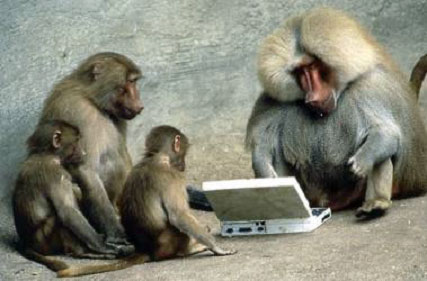 Be Safe
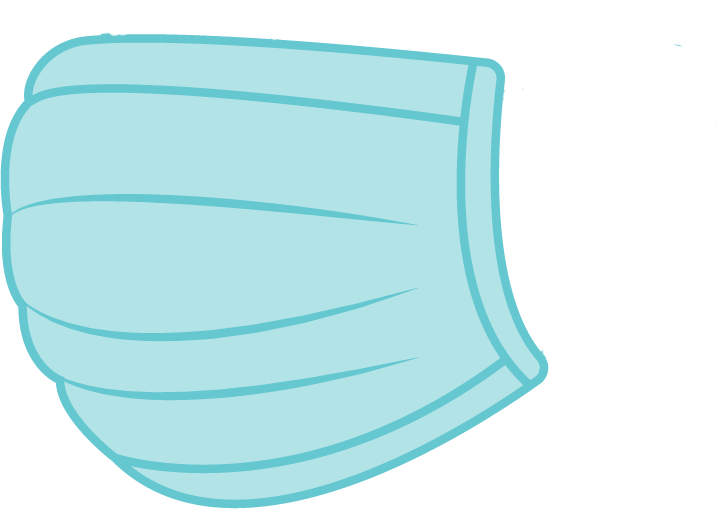